Sektor wodociągowo-kanalizacyjny w przededniu zmian

Maciej Szambelańczyk, radca prawny, partner 
Krzysztof Sikorski, LL.M., radca prawny
Warsztaty Izby Gospodarczej „Wodociągi Polskie” i Miejskiego Przedsiębiorstwa Wodociągów i
Kanalizacji w m.st. Warszawie S.A.			
							22 listopada 2017 r.
ORGAN REGULACYJNY W ŚWIETLE NOWELIZACJI USTAWY O ZBIOROWYM ZAOPATRZENIU W WODĘ I ZBIOROWYM ODPROWADZANIU ŚCIEKÓW
NIEZALEŻNOŚĆ ORGANU REGULACYJNEGO
Niezależność organu regulacyjnego – fragmenty uzasadnienia

Regulacje projektu ustawy zmierzać będą do prawnego zabezpieczenia interesu odbiorców usług przez ustanowienie niezależnego i specjalistycznego  organu  regulacyjnego,  który  sprawować  będzie  dodatkowy  nadzór  nad realizacją  zadań  z  zakresu  zbiorowego  zaopatrzenia  w  wodę  i  zbiorowego  odprowadzania ścieków. 

Model  zatwierdzania  taryf  […] powiela  rozwiązania  zawarte   w   Prawie   energetycznym w odniesieniu  do  rynku  dostarczania  energii  cieplnej.  Zgodnie  z art.  7  pkt  3  do zadań własnych gminy należą w szczególności sprawy zaopatrzenia w energię cieplną. Zadania te realizowane są przez  gminę  poprzez  zapewnienie  odpowiedniej  infrastruktury,  odpowiednie  działania planistyczne,  itp.  Natomiast  kwestia  zatwierdzania  taryf  należy  zgodnie  z  ustawą  –  Prawo energetyczne, niezależnie od ww. działalności gminy, do Prezesa Urzędu Regulacji Energetyki.
NIEZALEŻNOŚĆ ORGANU REGULACYJNEGO A PRZEPISY PRAWA ENERGETYCZNEGO
Niezależność Prezesa URE
Niezależność gwarantowana dyrektywami unijnymi - krajowy organ regulacyjny powinien być prawnie odrębny i funkcjonalnie niezależny od jakiegokolwiek innego podmiotu publicznego lub prywatnego, a wszelkie jego decyzje były podejmowane niezależnie od jakichkolwiek podmiotów politycznych
Obszary niezależności:
decyzyjna,
finansowa,
organizacyjna.
NIEZALEŻNOŚĆ ORGANU REGULACYJNEGO A PRZEPISY PRAWA ENERGETYCZNEGO
Niezależność Prezesa URE
Konkurencyjny wybór
dokonywany przez zespół osób, „których wiedza i doświadczenie dają rękojmię wyłonienia najlepszych kandydatów”
w toku naboru ocenia się doświadczenie zawodowe kandydata, wiedzę niezbędną do wykonywania zadań oraz kompetencje kierownicze

Zamknięty katalog możliwości odwołania z pełnionej funkcji
np. w przypadku rażącego naruszenia prawa, skazania prawomocnym wyrokiem sądu za popełnione umyślnie przestępstwo lub popełnienia przestępstwa skarbowego, rezygnacji
NIEZALEŻNOŚĆ ORGANU REGULACYJNEGO
Art. 27a. Nowej Ustawy ZZW

1.	Organem regulacyjnym jest dyrektor regionalnego zarządu gospodarki wodnej Państwowego Gospodarstwa Wodnego Wody Polskie.

Art. 12. Nowelizacji
1. 	Do dnia 31 grudnia 2017 r. zadania organu regulacyjnego, o których mowa w przepisach niniejszej ustawy, wykonuje Prezes Krajowego Zarządu Gospodarki Wodnej.
2. 	Z dniem 1 stycznia 2018 r. Prezes Państwowego Gospodarstwa Wodnego Wody Polskie albo właściwi dyrektorzy regionalnych zarządów gospodarki wodnej Państwowego Gospodarstwa Wodnego Wody Polskie wstępują zgodnie ze swoją właściwością w miejsce Prezesa Krajowego Zarządu Gospodarki Wodnej do postępowań administracyjnych wszczętych i niezakończonych przed tym dniem. Wnioski o ponowne rozpatrzenie sprawy złożone do Prezesa Krajowego Zarządu Gospodarki Wodnej i nierozpatrzone przed dniem 1 stycznia 2018 r. rozpatruje Prezes Państwowego Gospodarstwa Wodnego Wody Polskie.
NIEZALEŻNOŚĆ ORGANU REGULACYJNEGO – POWOŁANIE
Art. 245. Prawa wodnego
1.	Dyrektora regionalnego zarządu oraz zastępców dyrektora regionalnego zarządu powołuje Prezes Wód Polskich.

Art.  242.  Prawa wodnego
1.  Prezesa Wód Polskich powołuje minister właściwy do spraw gospodarki wodnej.
2.  Minister właściwy do spraw gospodarki wodnej odwołuje Prezesa Wód Polskich.
WŁAŚCIWOŚĆ ORGANU REGULACYJNEGO
Art. 27a. Nowej Ustawy ZZW

2.	Właściwość miejscowa organu regulacyjnego odpowiada umiejscowieniu siedzib regionalnych zarządów gospodarki wodnej Państwowego Gospodarstwa Wodnego Wody Polskie oraz zasadniczemu trójstopniowemu podziałowi terytorialnemu państwa.
WŁAŚCIWOŚĆ ORGANU REGULACYJNEGO
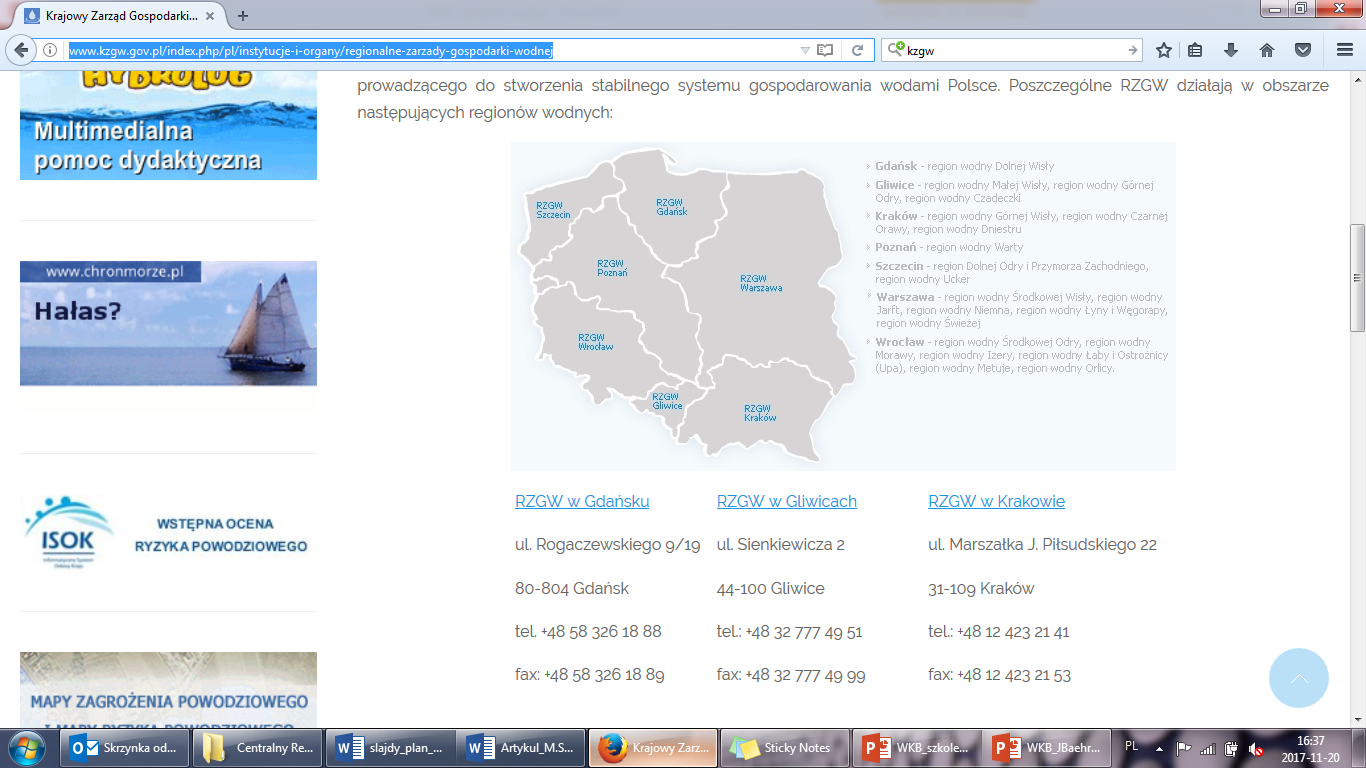 Źródło: kzgw.gov.pl
WŁAŚCIWOŚĆ ORGANU REGULACYJNEGO
Art. 27d. Nowej Ustawy ZZW

Minister właściwy do spraw gospodarki wodnej określi, w drodze rozporządzenia, właściwość miejscową dyrektorów regionalnych zarządów gospodarki wodnej Państwowego Gospodarstwa Wodnego Wody Polskie w sprawach z zakresu zbiorowego zaopatrzenia w wodę i zbiorowego odprowadzania ścieków, kierując się koniecznością zapewnienia skuteczności wykonywania zadań określonych w przepisach ustawy.
ZADANIA ORGANU REGULACYJNEGO
Art. 27a. Nowej Ustawy ZZW
3. Do zadań organu regulacyjnego należy:
opiniowanie projektu regulaminu dostarczania wody i odprowadzania ścieków;
zatwierdzanie taryf;
rozstrzyganie sporów między przedsiębiorstwami wodociągowo-kanalizacyjnymi a odbiorcami usług;
wymierzanie kar pieniężnych, o których mowa w art. 29;
zbieranie i przetwarzanie informacji dotyczących przedsiębiorstw wodociągowo-kanalizacyjnych, w szczególności obliczanie średnich cen dostaw wody i odbioru ścieków i publikowanie informacji o tych cenach;
sporządzanie i publikowanie raportów dotyczących warunków wykonywania działalności w zakresie zbiorowego zaopatrzenia w wodę i zbiorowego odprowadzania ścieków.
OBOWIĄZEK INFORMACYJNY WOBEC ORGANU REGULACYJNEGO
Art. 27b. Nowej Ustawy ZZW
1. W celu wykonywania zadań określonych w ustawie organ regulacyjny może wzywać przedsiębiorstwo wodociągowo-kanalizacyjne, odbiorcę usług lub gminę, w wyznaczonym terminie nie krótszym niż 7 dni, do przekazania informacji lub dokumentów niezbędnych do wykonywania tych zadań.
2. Wezwanie, o którym mowa w ust. 1, zawiera:
wskazanie zakresu informacji lub dokumentów;
wskazanie celu wezwania;
wskazanie terminu przekazania informacji lub dokumentów;
pouczenie o sankcjach za nieprzekazanie informacji lub dokumentów oraz za przekazanie informacji lub dokumentów nieprawdziwych lub wprowadzających w błąd.
KARY PIENIĘŻNE
Art. 29. Nowej Ustawy ZZW

3. Karze pieniężnej podlega, kto nie przekazał informacji lub dokumentów na wezwanie organu regulacyjnego, o którym mowa w art. 27b ust. 1, lub przekazał nieprawdziwe albo wprowadzające w błąd informacje lub dokumenty.
POSTĘPOWANIE PRZED ORGANEM REGULACYJNYM
Art. 27c. Nowej Ustawy ZZW

1. Do postępowania przed organem regulacyjnym stosuje się przepisy ustawyz dnia 14 czerwca 1960 r. – Kodeks postępowania administracyjnego (Dz. U. z 2017 r. poz. 1257).
POSTĘPOWANIE PRZED ORGANEM REGULACYJNYM
Art. 27c. Nowej Ustawy ZZW

2. Organem wyższego stopnia w sprawach decyzji wydawanych na podstawie przepisów ustawy w stosunku do organu regulacyjnego jest Prezes Państwowego Gospodarstwa Wodnego Wody Polskie, z wyłączeniem decyzji, o której mowa w art. 27e ust. 1.
ODWOŁANIE OD DECYZJI DO NSA / WSA?
Art.  239.  Prawa wodnego
1.  Wody Polskie są państwową osobą prawną w rozumieniu art. 9 pkt 14 ustawy z dnia 27 sierpnia 2009 r. o finansach publicznych (Dz. U. z 2016 r. poz. 1870, z późn. zm.).

Czy jest to organ administracji publicznej w rozumieniu KPA?
Organy administracji publicznej – ministrowie, centralne organy administracji rządowej, wojewodowie, działające w ich lub we własnym imieniu inne terenowe organy administracji rządowej (zespolonej i niezespolonej), organy jednostek samorządu terytorialnego oraz organy i podmioty wymienione w art. 1 pkt 2 KPA.

Art. 1 pkt 2 KPA
Inne organy państwowe oraz inne podmioty, gdy są one powołane z mocy prawa lub na podstawie porozumień do załatwiania spraw określonych w pkt 1 (tj. spraw indywidualnych rozstrzyganych w drodze decyzji administracyjnych albo załatwianych milcząco).
ORGAN REGULACYJNY W PRAWIE WODNYM
Art.  14.  Prawa Wodnego
1.  Organami właściwymi w sprawach gospodarowania wodami są:
1) minister właściwy do spraw gospodarki wodnej;
2) minister właściwy do spraw żeglugi śródlądowej;
3) Prezes Wód Polskich;
4) dyrektor regionalnego zarządu gospodarki wodnej Wód Polskich;
5) dyrektor zarządu zlewni Wód Polskich;
6) kierownik nadzoru wodnego Wód Polskich;
7) dyrektor urzędu morskiego;
8) wojewoda;
9) starosta;
10) wójt, burmistrz lub prezydent miasta.
2.  Do postępowania przed organami, o których mowa w ust. 1 pkt 3-6, stosuje się przepisy ustawy z dnia 14 czerwca 1960 r. - Kodeks postępowania administracyjnego (Dz. U. z 2017 r. poz. 1257).
KONIECZNOŚĆ WYCZERPANIA DROGI ODWOŁAWCZEJ
Art.  52.  Prawa o postępowaniu przed sądami administracyjnymi
§  1.  Skargę można wnieść po wyczerpaniu środków zaskarżenia, jeżeli służyły one skarżącemu w postępowaniu przed organem właściwym w sprawie, chyba że skargę wnosi prokurator, Rzecznik Praw Obywatelskich lub Rzecznik Praw Dziecka.
§  2.  Przez wyczerpanie środków zaskarżenia należy rozumieć sytuację, w której stronie nie przysługuje żaden środek zaskarżenia, taki jak zażalenie, odwołanie lub ponaglenie, przewidziany w ustawie.
§  3.  Jeżeli stronie przysługuje prawo do zwrócenia się do organu, który wydał decyzję z wnioskiem o ponowne rozpatrzenie sprawy, strona może wnieść skargę na tę decyzję bez skorzystania z tego prawa.
ROZSTRZYGANIE SPORÓW Z ODBIORCAMI
Art. 27e. Nowej Ustawy ZZW

1. 	W sprawach spornych dotyczących:
1) odmowy zawarcia umowy o zaopatrzenie w wodę lub odprowadzanie ścieków przez przedsiębiorstwo wodociągowo-kanalizacyjne,
2) odcięcia dostawy wody lub zamknięcia przyłącza kanalizacyjnego, lub odmowy przyłączenia do sieci nieruchomości osobie ubiegającej się o przyłączenie nieruchomości do sieci
– na wniosek strony rozstrzyga organ regulacyjny w drodze decyzji.
ROZSTRZYGANIE SPORÓW Z ODBIORCAMI
Art. 27e. Nowej Ustawy ZZW (cd.)

2. Rozstrzygnięcie organu regulacyjnego, o którym mowa w ust. 1, może polegać na nakazaniu przedsiębiorstwu wodociągowo-kanalizacyjnemu:
1) 	zawarcia umowy o zaopatrzenie w wodę lub odprowadzanie ścieków;
2) 	przywrócenia dostawy wody;
3) 	otwarcia przyłącza kanalizacyjnego;
4) 	przyłączenia do sieci.
ROZSTRZYGANIE SPORÓW Z ODBIORCAMI
Art. 27e. Nowej Ustawy ZZW (cd.)

3. 	Na wniosek jednej ze stron organ regulacyjny może określić, w drodze postanowienia, na które służy zażalenie, warunki zaopatrzenia w wodę lub odprowadzania ścieków, lub przyłączenia do sieci do czasu ostatecznego rozstrzygnięcia sporu.
ROZSTRZYGANIE SPORÓW Z ODBIORCAMI – PRAWO ENERGETYCZNE
Art.  8.  Prawa energetycznego 
1.  W sprawach spornych dotyczących odmowy zawarcia umowy o przyłączenie do sieci, w tym dotyczących zwiększenia mocy przyłączeniowej, umowy sprzedaży, umowy o świadczenie usług przesyłania lub dystrybucji paliw lub energii, umowy o świadczenie usług transportu gazu ziemnego, umowy o świadczenie usługi magazynowania paliw gazowych, umowy, o której mowa w art. 4c ust. 3, umowy o świadczenie usługi skraplania gazu ziemnego oraz umowy kompleksowej, oraz w przypadku nieuzasadnionego wstrzymania dostarczania paliw gazowych lub energii, odmowy przyłączenia w pierwszej kolejności instalacji odnawialnego źródła energii, a także odmowy przyłączenia mikroinstalacji, nieprzyłączenia mikroinstalacji pomimo upływu terminu, o którym mowa w art. 7 ust. 8d7 pkt 2, nieuzasadnionego ograniczenia pracy lub odłączenia od sieci mikroinstalacji, rozstrzyga Prezes Urzędu Regulacji Energetyki, na wniosek strony.
2.  W sprawach, o których mowa w ust. 1, Prezes Urzędu Regulacji Energetyki może wydać na wniosek jednej ze stron postanowienie, w którym określa warunki podjęcia bądź kontynuowania dostaw do czasu ostatecznego rozstrzygnięcia sporu.
ODWOŁANIA OD ROZSTRZYGNIĘĆ SPORÓW Z ODBIORCAMI
Art. 27f. Nowej Ustawy ZZW

1. Od decyzji, o której mowa w art. 27e ust. 1, służy odwołanie do Sądu Okręgowego w Warszawie – sądu ochrony konkurencji i konsumentów w terminie 14 dni od dnia doręczenia decyzji.
2. Postępowanie w sprawie odwołania od decyzji, o której mowa w art. 27e ust. 1, toczy się na podstawie przepisów ustawy z dnia 17 listopada 1964 r. – Kodeks postępowania cywilnego (Dz. U. z 2016 r. poz. 1822, z późn. zm.) o postępowaniu w sprawach z zakresu regulacji rynku wodno-kanalizacyjnego.
3. Do postanowień, o których mowa w art. 27e ust. 3, przepisy ust. 1 i 2 stosuje się odpowiednio, z tym że zażalenie wnosi się w terminie 7 dni od dnia doręczenia postanowienia.
ODWOŁANIA OD ROZSTRZYGNIĘĆ SPORÓW Z ODBIORCAMI
Art. 47979. Kodeksu postępowania cywilnego 

Sąd Okręgowy w Warszawie – sąd ochrony konkurencji i konsumentów jest właściwy w sprawach:
odwołań od decyzji, o których mowa w art. 27e ust. 1 ustawy z dnia 7 czerwca 2001 r. o zbiorowym zaopatrzeniu w wodę i zbiorowym odprowadzaniu ścieków (Dz. U. z 2017 r. poz. 328, 1566 i …), organu regulacyjnego, o którym mowa w art. 27a ust. 1 tej ustawy, zwanego w przepisach niniejszego działu „organem regulacyjnym”;
zażaleń na postanowienia organu regulacyjnego, o których mowa w art. 27e ust. 3 ustawy, o której mowa w pkt 1.
ODWOŁANIA OD ROZSTRZYGNIĘĆ SPORÓW Z ODBIORCAMI
Art. 47980. Kodeksu postępowania cywilnego 

§ 1. Odwołanie od decyzji organu regulacyjnego wnosi się, za jego pośrednictwem, do sądu ochrony konkurencji i konsumentów w terminie 14 dni od dnia doręczenia decyzji.

§ 2. Sąd ochrony konkurencji i konsumentów odrzuca odwołanie wniesione po upływie terminu do jego wniesienia, niedopuszczalne z innych przyczyn, a także wtedy, gdy nie uzupełniono w wyznaczonym terminie braków odwołania.
ODWOŁANIA OD ROZSTRZYGNIĘĆ SPORÓW Z ODBIORCAMI
Art. 47985. Kodeksu postępowania cywilnego
W razie wniesienia odwołania od decyzji organu regulacyjnego sąd ochrony konkurencji i konsumentów może na wniosek strony, która wniosła odwołanie, wstrzymać wykonanie decyzji do czasu rozstrzygnięcia sprawy. Postanowienie może być wydane na posiedzeniu niejawnym.

Art. 47986. Kodeksu postępowania cywilnego
§ 1. Sąd ochrony konkurencji i konsumentów oddala odwołanie od decyzji organu regulacyjnego, jeżeli nie ma podstaw do jego uwzględnienia.
§ 2. W razie uwzględnienia odwołania sąd ochrony konkurencji i konsumentów uchyla albo zmienia w całości lub w części zaskarżoną decyzję i orzeka co do istoty sprawy.
ODWOŁANIA OD ROZSTRZYGNIĘĆ SPORÓW Z ODBIORCAMI
Art. 47987. Kodeksu postępowania cywilnego
§ 1. Zażalenie na postanowienie organu regulacyjnego wnosi się do sądu ochrony konkurencji i konsumentów w terminie 7 dni od dnia doręczenia tego postanowienia.
§ 2. Przepisy art. 47931a § 4 i 5 i art. 47980–47986 stosuje się odpowiednio do zażaleń na postanowienia organu regulacyjnego.

Art. 47988. Kodeksu postępowania cywilnego
Skarga kasacyjna od orzeczenia sądu drugiej instancji przysługuje niezależnie od wartości przedmiotu zaskarżenia.”.
KARY PIENIĘŻNE
Art. 29. Nowej Ustawy ZZW

1. 	Karze pieniężnej podlega, kto stosuje taryfy:
nie przestrzegając obowiązku ich przedstawienia do zatwierdzenia, o którym mowa w art. 24b ust. 1;
zawyżając ceny lub stawki opłat.
2. 	Tej samej karze podlega, kto zawyża ceny i stawki zatwierdzone zgodnie z art. 24i ust. 1.
3. 	Karze pieniężnej podlega, kto nie przekazał informacji lub dokumentów na wezwanie organu regulacyjnego, o którym mowa w art. 27b ust. 1, lub przekazał nieprawdziwe albo wprowadzające w błąd informacje lub dokumenty.
4. 	Kary pieniężne wymierza organ regulacyjny w drodze decyzji.
KARY PIENIĘŻNE
Art. 29. Nowej Ustawy ZZW (cd.)

5. 	W decyzji, o której mowa w ust. 4, wskazuje się numer rachunku bankowego, na który uiszcza się karę pieniężną.
6. 	Wysokość kary pieniężnej, o której mowa w:
ust. 1 i 2 – nie może przekroczyć 15% przychodu przedsiębiorstwa wodociągowo-kanalizacyjnego osiągniętego w poprzednim roku podatkowym;
ust. 3 – nie może przekroczyć 100 000 zł.
7. 	Kara pieniężna, o której mowa w ust. 1 i 2, jest płatna z dochodu po opodatkowaniu lub z innej formy nadwyżki przychodu nad wydatkami zmniejszonej o podatki.
KARY PIENIĘŻNE
Art. 29. Nowej Ustawy ZZW (cd.)

8. 	Niezależnie od kary pieniężnej nałożonej na przedsiębiorstwo wodociągowo-kanalizacyjne organ regulacyjny może nałożyć karę pieniężną na osobę sprawującą funkcję kierownika przedsiębiorstwa wodociągowo-kanalizacyjnego, z tym że wysokość tej kary pieniężnej nie może przekroczyć 300% jego miesięcznego wynagrodzenia. Przepis ust. 7 stosuje się odpowiednio.
9. 	Kary pieniężne uiszcza się w terminie 14 dni od dnia, w którym decyzja, o której mowa w ust. 4, stała się ostateczna.
10. 	Kary pieniężne nieuiszczone w terminie podlegają przymusowemu ściągnięciu w trybie określonym w przepisach ustawy z dnia 17 czerwca 1966 r. o postępowaniu egzekucyjnym w administracji (Dz. U. z 2017 r. poz. 1201 i 1475).
11. 	Wpływy z kar pieniężnych stanowią dochód budżetu państwa.
12. 	Organem wyższego stopnia w rozumieniu przepisów ustawy z dnia 14 czerwca 1960 r. – Kodeks postępowania administracyjnego w sprawach decyzji, o których mowa w ust. 4, jest Prezes Państwowego Gospodarstwa Wodnego Wody Polskie.
PROCES ZATWIERDZANIA TARYF
PROCES ZATWIERDZANIA TARYF – REGULACJA DOTYCHCZASOWA
Art.  24.  Dotychczasowej Ustawy ZZW
1.  Taryfy podlegają zatwierdzeniu w drodze uchwały rady gminy, z wyjątkiem taryf zmienionych w związku ze zmianą stawki podatku od towarów i usług.
2.  Przedsiębiorstwo wodociągowo-kanalizacyjne, w terminie 70 dni przed planowanym dniem wejścia taryf w życie, przedstawia wójtowi (burmistrzowi, prezydentowi miasta) wniosek o ich zatwierdzenie.
3.  	Do wniosku o zatwierdzenie taryf przedsiębiorstwo wodociągowo-kanalizacyjne dołącza szczegółową kalkulację cen i stawek opłat oraz aktualny plan.
4.  Wójt (burmistrz, prezydent miasta) sprawdza, czy taryfy i plan zostały opracowane zgodnie z przepisami ustawy, i weryfikuje koszty, o których mowa w art. 20 ust. 4 pkt 1, pod względem celowości ich ponoszenia.
5.  Rada gminy podejmuje uchwałę o zatwierdzeniu taryf, w terminie 45 dni od dnia złożenia wniosku, o którym mowa w ust. 2, albo o odmowie zatwierdzenia taryf, jeżeli zostały one sporządzone niezgodnie z przepisami.
5a.	W razie stwierdzenia przez organ nadzoru nieważności uchwały o zatwierdzeniu taryf albo niestwierdzenia nieważności uchwały o odmowie zatwierdzenia taryf, czas obowiązywania dotychczasowych taryf przedłuża się o 90 dni od dnia doręczenia przedsiębiorstwu wodociągowo-kanalizacyjnemu rozstrzygnięcia nadzorczego. Przepis ust. 2 stosuje się odpowiednio.
5b. W razie stwierdzenia przez organ nadzoru nieważności uchwały o odmowie zatwierdzenia taryf, taryfy zweryfikowane przez wójta (burmistrza, prezydenta miasta) wchodzą w życie po upływie 14 dni od dnia doręczenia przedsiębiorstwu wodociągowo-kanalizacyjnemu rozstrzygnięcia nadzorczego.
PROCES ZATWIERDZANIA TARYF – REGULACJA DOTYCHCZASOWA
Art.  24.  Dotychczasowej Ustawy ZZW (cd.)
6.  	Rada gminy może podjąć uchwałę o dopłacie dla jednej, wybranych lub wszystkich taryfowych grup odbiorców usług. Dopłatę gmina przekazuje przedsiębiorstwu wodociągowo-kanalizacyjnemu.
7. 	Przedsiębiorstwo wodociągowo-kanalizacyjne ogłasza zatwierdzone taryfy w miejscowej prasie lub w sposób zwyczajowo przyjęty w terminie do 7 dni od dnia podjęcia uchwały, o której mowa w ust. 1.
8.  Jeżeli rada gminy nie podejmie uchwały w terminie, o którym mowa w ust. 5, taryfy zweryfikowane przez wójta (burmistrza, prezydenta miasta) wchodzą w życie po upływie 70 dni od dnia złożenia wniosku o zatwierdzenie taryf.
9.  	Przedsiębiorstwo wodociągowo-kanalizacyjne ogłasza w miejscowej prasie lub w sposób zwyczajowo przyjęty taryfy, o których mowa w ust. 5b lub 8, w terminie co najmniej 7 dni przed dniem wejścia ich w życie.
9a. Na uzasadniony wniosek przedsiębiorstwa wodociągowo-kanalizacyjnego rada gminy, w drodze uchwały, przedłuża czas obowiązywania dotychczasowych taryf, lecz nie dłużej niż o 1 rok.
PROCES ZATWIERDZANIA TARYF – REGULACJA DOTYCHCZASOWA
Art.  24.  Dotychczasowej Ustawy ZZW (cd.)

9b.  	W uzasadnieniu wniosku, o którym mowa w ust. 9a, zamieszcza się w szczególności informacje dotyczące zakresu świadczonych usług oraz warunków ekonomicznych uzasadniających przedłużenie obowiązywania dotychczasowych taryf.
9c.  	Do wniosku, o którym mowa w ust. 9a, nie dołącza się szczegółowej kalkulacji cen i stawek opłat oraz planu.
10.  	Taryfy obowiązują przez 1 rok, z zastrzeżeniem ust. 5a, 5b i 9a.
11.  	W przypadku zmiany stawki podatku od towarów i usług stosowanej dla usług zbiorowego zaopatrzenia w wodę lub zbiorowego odprowadzania ścieków, ceny i stawki opłat wskazane w taryfach mogą ulec zmianie w zakresie wynikającym ze zmiany stawki podatku.
12.  	W sytuacji zmiany taryf, o której mowa w ust. 11, taryfy te wchodzą w życie z dniem, w którym uległa zmianie stawka podatku od towarów i usług stosowana dla usług zbiorowego zaopatrzenia w wodę lub zbiorowego odprowadzania ścieków.
13.  	Do zmienionych taryf ust. 9 stosuje się odpowiednio.
PROCES ZATWIERDZANIA TARYF – REGULACJA DOTYCHCZASOWA
Dotychczasowy proces zatwierdzania taryf: 
wszczęcie postępowania – wniosek o zatwierdzenie taryfy składany do wójta (burmistrza, prezydenta) 
weryfikacja taryfy przez wójta (burmistrza, prezydenta) 
brak wymaganej formy, wystarczające może być de facto przedstawienie radzie gminy – por. wyrok Naczelnego Sądu Administracyjnego w Warszawie z dnia 4 sierpnia 2011 r. II OSK 1080/11 (LEX nr 1068949) 
zakończenie postępowania – 
co do zasady uchwała rady gminy 
uchwała to akt „rozstrzygający sprawę z zakresu administracji publicznej w przedmiocie zatwierdzenia taryfy”, „rada gminy ostatecznie rozstrzyga o prawidłowości opracowanej przez przedsiębiorstwo taryfy” – por. wyrok Naczelnego Sądu Administracyjnego w Warszawie z dnia 15 stycznia 2013 r., II OSK 2306/12 (LEX nr 1335233) oraz wyrok Naczelnego Sądu Administracyjnego z dnia 5 lipca 2016 r., II GSK 1144/16 (Legalis nr 1533967)
względnie upływ terminu na podjęcie przez radę gminy uchwały
PROCES ZATWIERDZANIA TARYF – OBOWIĄZYWANIE TARYFY ORAZ UWZGLĘDNIANE KOSZTY
Art. 20 Nowej Ustawy ZZW

1. 	Przedsiębiorstwo wodociągowo-kanalizacyjne określa taryfę na okres 3 lat.
(…) 

4. 	Przedsiębiorstwa wodociągowo-kanalizacyjne ustalają niezbędne przychody, o których mowa w ust. 2, uwzględniając w szczególności:
koszty związane ze świadczeniem usług, poniesione w latach obrachunkowych obowiązywania poprzedniej taryfy, ustalone na podstawie ewidencji księgowej, z uwzględnieniem planowanych zmian tych kosztów w okresie obowiązywania taryfy
zmiany warunków ekonomicznych oraz wielkość usług i warunki ich świadczenia;
koszty wynikające z planowanych wydatków inwestycyjnych, na podstawie planów, o których mowa w art. 21 ust. 1.
PROCES ZATWIERDZANIA TARYF – RODZAJ UWZGLĘDNIANYCH KOSZTÓW
Art. 20 Nowej Ustawy ZZW (cd.)

5. 	Ewidencja księgowa, o której mowa w ust. 4 pkt 1, powinna w szczególności umożliwiać:

wydzielenie kosztów stałych i zmiennych, przychodów związanych z poszczególnymi rodzajami działalności przedsiębiorstwa wodociągowo-kanalizacyjnego, a także w odniesieniu do poszczególnych taryf;
ustalenie kosztów związanych z działalnością inwestycyjną w poprzednich 3 latach obrachunkowych, z tym że jeżeli okres prowadzenia działalności przez przedsiębiorstwo wodociągowo-kanalizacyjne w zakresie zbiorowego zaopatrzenia w wodę lub zbiorowego odprowadzania ścieków jest krótszy niż 3 lata obrachunkowe, ustalenie tych kosztów obejmuje okres liczony od dnia rozpoczęcia tej działalności;
dokonanie alokacji niezbędnych przychodów według taryfowych grup odbiorców usług.
TARYFA A WIELOLETNI PLAN ROZWOJU
Art.  21. Nowej Ustawy ZZW

1. Przedsiębiorstwo wodociągowo-kanalizacyjne opracowuje wieloletni plan rozwoju i modernizacji urządzeń wodociągowych i urządzeń kanalizacyjnych będących w jego posiadaniu, zwany dalej "planem".

2.  Plan określa w szczególności:
planowany zakres usług wodociągowo-kanalizacyjnych;
przedsięwzięcia rozwojowo-modernizacyjne w poszczególnych latach;
przedsięwzięcia racjonalizujące zużycie wody oraz wprowadzanie ścieków;
nakłady inwestycyjne w poszczególnych latach;
sposoby finansowania planowanych inwestycji.
TARYFA A WIELOLETNI PLAN ROZWOJU
Art.  21. Nowej Ustawy ZZW (cd.)

3. 	Plan powinien być zgodny z kierunkami rozwoju gminy określonymi w studium uwarunkowań i kierunków zagospodarowania przestrzennego gminy, z ustaleniami miejscowych planów zagospodarowania przestrzennego oraz ustaleniami zezwolenia wydanego temu przedsiębiorstwu na prowadzenie zbiorowego zaopatrzenia w wodę i zbiorowego odprowadzania ścieków.
4. 	Przedsiębiorstwo wodociągowo-kanalizacyjne przedkłada plan wójtowi (burmistrzowi, prezydentowi miasta), który sprawdza, czy spełnia on warunki określone w ust. 3.
5. 	Plan spełniający warunki określone w ust. 3 rada gminy uchwala w terminie 3 miesięcy od dnia przedłożenia planu wójtowi (burmistrzowi, prezydentowi miasta).
6. 	W przypadku niepodjęcia uchwały w terminie, o którym mowa w ust. 5, plan stanowi podstawę do określenia i jednorazowego zatwierdzenia taryf.
7. 	Obowiązek opracowania planu nie dotyczy przedsiębiorstw wodociągowo-kanalizacyjnych, które nie planują budowy urządzeń wodociągowych lub urządzeń kanalizacyjnych.
WNIOSEK O ZATWIERDZENIE TARYFY – NOWE PRZEPISY
Art. 24b. Nowej Ustawy ZZW

1. 	Taryfa podlega zatwierdzeniu przez organ regulacyjny, z wyłączeniem taryfy zmienionej w związku ze zmianą stawki podatku od towarów i usług.
2. 	Przedsiębiorstwo wodociągowo-kanalizacyjne przekazuje organowi regulacyjnemu wniosek o zatwierdzenie taryfy w terminie 120 dni przed dniem upływu okresu obowiązywania dotychczasowej taryfy.
3. 	Wniosek, o którym mowa w ust. 2, zawiera określenie przedsiębiorstwa wodociągowo-kanalizacyjnego, gminy, na terenie której działa to przedsiębiorstwo, gminy, na terenie której ma obowiązywać taryfa, oraz okresu obowiązywania taryfy.
4. 	Do wniosku, o którym mowa w ust. 2, dołącza się:
projekt taryfy;
uzasadnienie.
WNIOSEK O ZATWIERDZENIE TARYFY – ELEMENTY UZASADNIENIA
Art. 24b. Nowej Ustawy ZZW (cd.)

5. 	W uzasadnieniu, o którym mowa w ust. 4 pkt 2, zamieszcza się w szczególności informacje dotyczące:
zakresu świadczonych usług i lokalnych uwarunkowań ich świadczenia;
standardów jakościowych usług, w tym informację dotyczącą wpływu określonej taryfy na poprawę jakości usług;
spodziewanej poprawy jakości usług przy wprowadzeniu nowych metod alokacji kosztów;
zmian warunków ekonomicznych w czasie obowiązywania taryfy;
bilansowania ilościowego i jakościowego wód powierzchniowych i wód podziemnych.
Podejmowanie działań dotyczących bilansowania ilościowego i jakościowego wód powierzchniowych i wód podziemnych jest obowiązkiem, zgodnie z Prawem Wodnym, regionalnych zarządów gospodarki wodnej Państwowego Gospodarstwa Wodnego Wody Polskie.
WNIOSEK O ZATWIERDZENIE TARYFY – ELEMENTY UZASADNIENIA
Art. 24b. Nowej Ustawy ZZW (cd.)

6. 	Do uzasadnienia, o którym mowa w ust. 4 pkt 2, dołącza się:
1)	sprawozdania finansowe za ostatnie 3 lata obrotowe;
2)	plan, z zastrzeżeniem art. 21 ust. 7;
3) 	informację o ilości zakupionej przez przedsiębiorstwo wodociągowo-kanalizacyjne wody i jej cenie lub informację o ilości ścieków wprowadzonych do urządzeń niebędących w posiadaniu tego przedsiębiorstwa i cenie za ich wprowadzenie – za ostatnie 3 lata obrotowe;
WNIOSEK O ZATWIERDZENIE TARYFY – ELEMENTY UZASADNIENIA
Art. 24b. ust. 6. Nowej Ustawy ZZW (cd.)
4) 	tabele będące szczegółową kalkulacją cen i stawek opłat, określające:
a) 	porównanie cen i stawek opłat taryfy obowiązującej w dniu złożenia wniosku z cenami i stawkami opłat nowej taryfy dotyczącej zaopatrzenia w wodę,
b) 	porównanie cen i stawek opłat taryfy obowiązującej w dniu złożenia wniosku z cenami i stawkami opłat nowej taryfy dotyczącej odprowadzania ścieków,
c)	ustalenie poziomu niezbędnych przychodów przedsiębiorstwa wodociągowo-kanalizacyjnego,
d)	alokację niezbędnych przychodów przedsiębiorstwa wodociągowo-kanalizacyjnego według taryfowych grup odbiorców usług w okresie obowiązywania nowych taryf,
e) współczynniki alokacji w okresie obowiązywania nowych taryf rozumiane jako współczynniki określające procentowy udział w łącznych kosztach danego rodzaju kosztów związanych z określoną taryfową grupą odbiorców usług,
WNIOSEK O ZATWIERDZENIE TARYFY – ELEMENTY UZASADNIENIA
Art. 24b. 6. Nowej Ustawy ZZW (cd.)

f) 	kalkulację cen i stawek opłat za zaopatrzenie w wodę i odprowadzanie ścieków metodą alokacji prostej,
g) 	zestawienie przychodów przedsiębiorstwa wodociągowo-kanalizacyjnego według taryfowych grup odbiorców usług, z uwzględnieniem wielkości zużycia wody oraz cen i stawek opłat za zaopatrzenie w wodę i odprowadzanie ścieków w okresie obowiązywania nowych taryf,
h) 	skutki finansowe zmiany cen i stawek opłat za zaopatrzenie w wodę i odprowadzanie ścieków,
i) 	analizy ekonomiczne związane z korzystaniem z wód, z uwzględnieniem zasady zwrotu kosztów usług wodnych oraz długoterminowych prognoz dotyczących możliwości zaspokojenia potrzeb w zakresie korzystania z zasobów wodnych na obszarze zlewni lub jej części.
7. 	Jeżeli okres powadzenia działalności przez przedsiębiorstwo wodociągowo-kanalizacyjne w zakresie zbiorowego zaopatrzenia w wodę lub zbiorowego odprowadzania ścieków jest krótszy niż 3 lata, sprawozdania finansowe, o których mowa w ust. 6 pkt 1, oraz informacja, o której mowa w ust. 6 pkt 3, obejmują okres liczony od dnia rozpoczęcia tej działalności.
DECYZJA O ZATWIERDZENIU TARYFY
Art. 24c. Nowej Ustawy ZZW
1. 	Organ regulacyjny, w terminie 45 dni od dnia otrzymania wniosku, o którym mowa w art. 24b ust. 2:
1) 	ocenia projekt taryfy, o którym mowa w art. 24b ust. 4 pkt 1, oraz uzasadnienie, o którym mowa w art. 24b ust. 4 pkt 2, pod względem zgodności z:
a) 	przepisami ustawy,
b) 	przepisami ustawy z dnia 20 lipca 2017 r. – Prawo wodne;

2)	analizuje zmiany warunków ekonomicznych wykonywania przez przedsiębiorstwo wodociągowo-kanalizacyjne działalności gospodarczej, w tym marżę zysku, oraz weryfikuje koszty, o których mowa w art. 20 ust. 4 pkt 1, pod względem celowości ich ponoszenia w celu zapewnienia ochrony interesów odbiorców usług przed nieuzasadnionym wzrostem cen.

Art. 23 ust. 2 Nowej Ustawy ZZW
Minister właściwy do spraw gospodarki wodnej, wydając rozporządzenie, o którym mowa w ust. 1, bierze pod uwagę, m.in. marżę zysku przy zapewnieniu ochrony interesów odbiorców przed nieuzasadnionym wzrostem cen.
DECYZJA O ZATWIERDZENIU TARYFY
Art. 24c. Nowej Ustawy ZZW (cd.)

2. Jeżeli wynik oceny, weryfikacji lub analizy, o których mowa w ust. 1, jest pozytywny, organ regulacyjny zatwierdza taryfę w drodze decyzji.
3. Jeżeli wynik oceny, weryfikacji lub analizy, o których mowa w ust. 1, jest negatywny, organ regulacyjny odmawia, w drodze decyzji, zatwierdzenia taryfy oraz nakłada obowiązek w tej decyzji, w terminie w niej określonym, na przedsiębiorstwo wodociągowo-kanalizacyjne przedłożenia poprawionego projektu taryfy, o którym mowa w art. 24b ust. 4 pkt 1, lub poprawionego uzasadnienia, o którym mowa w art. 24b ust. 4 pkt 2, wskazując elementy projektu taryfy lub uzasadnienia wymagające poprawienia.
TARYFA TYMCZASOWA
Art. 24c. Nowej Ustawy ZZW (cd.)
4. 	Jeżeli wynik oceny, weryfikacji lub analizy, o których mowa w ust. 1, jest negatywny z powodu warunków ekonomicznych wykonywania przez przedsiębiorstwo wodociągowo-kanalizacyjne działalności gospodarczej, wskazujących na konieczność obniżenia cen i stawek opłat poniżej cen i stawek opłat zawartych w projekcie taryfy, a przedsiębiorstwo wodociągowo-kanalizacyjne nie przedłożyło w terminie określonym w decyzji, o której mowa w ust. 3, poprawionego projektu taryfy, o którym mowa w art. 24b ust. 4 pkt 1, lub poprawionego uzasadnienia, o którym mowa w art. 24b ust. 4 pkt 2, organ regulacyjny określa, w drodze decyzji, tymczasową taryfę, biorąc pod uwagę warunki ekonomiczne wykonywania działalności gospodarczej przez przedsiębiorstwo wodociągowo-kanalizacyjne oraz zapewniając pokrycie uzasadnionych kosztów tego przedsiębiorstwa.
5. 	Określenie tymczasowej taryfy nie zwalnia przedsiębiorstwa wodociągowo-kanalizacyjnego z obowiązku przedłożenia poprawionego projektu taryfy, o którym mowa w art. 24b ust. 4 pkt 1, wraz z poprawionym uzasadnieniem, o którym mowa w art. 24b ust. 4 pkt 2.
6. 	Stronami postępowań w sprawach wydania decyzji, o których mowa w ust. 2–4, są przedsiębiorstwo wodociągowo-kanalizacyjne oraz właściwy wójt (burmistrz, prezydent miasta). Jeżeli przedsiębiorstwo wodociągowo-kanalizacyjne jest gminną jednostką organizacyjną nieposiadającą osobowości prawnej, stroną postępowania jest wyłącznie to przedsiębiorstwo.
7. 	Tymczasową taryfę stosuje się do czasu wejścia w życie taryfy zatwierdzonej zgodnie z ust. 2.
OPŁATA ZA WYDANIE DECYZJI O ZATWIERDZENIU TARYF
Art. 24d. Nowej Ustawy ZZW

1. 	Za wydanie decyzji, o której mowa w art. 24c ust. 2, przedsiębiorstwo wodociągowo-kanalizacyjne ponosi opłatę w wysokości 500 zł. Wpływy z tej opłaty stanowią przychód Państwowego Gospodarstwa Wodnego Wody Polskie.
2. 	Opłatę, o której mowa w ust. 1, uiszcza się na rachunek bankowy organu regulacyjnego, w terminie 14 dni od dnia, w którym decyzja, o której mowa w art. 24c ust. 2, stała się ostateczna.
3. 	Stawka opłaty, o której mowa w ust. 1, podlega z dniem 1 stycznia każdego roku zmianie w stopniu odpowiadającym średniorocznemu wskaźnikowi cen towarów i usług konsumpcyjnych, ogłaszanemu przez Prezesa Głównego Urzędu Statystycznego, w formie komunikatu w Dzienniku Urzędowym Rzeczypospolitej Polskiej „Monitor Polski” za rok poprzedni.
4. 	Minister właściwy do spraw gospodarki wodnej, nie później niż do dnia 1 sierpnia każdego roku, ogłasza, w drodze obwieszczenia, w Dzienniku Urzędowym Rzeczypospolitej Polskiej „Monitor Polski”, wysokość stawki opłaty, o której mowa w ust. 1, na rok następny.
OGŁOSZENIE TARYFY
Art. 24e. Nowej Ustawy ZZW

1. W terminie 7 dni od dnia, w którym decyzja, o której mowa w art. 24c ust. 2 lub 4, stała się ostateczna, organ regulacyjny ogłasza zatwierdzoną taryfę albo tymczasową taryfę na stronie podmiotowej Biuletynu Informacji Publicznej Państwowego Gospodarstwa Wodnego Wody Polskie.
2. Właściwy wójt (burmistrz, prezydent miasta) zamieszcza zatwierdzoną taryfę albo tymczasową taryfę na stronie podmiotowej Biuletynu Informacji Publicznej właściwej gminy.
3. Przedsiębiorstwo wodociągowo-kanalizacyjne zamieszcza zatwierdzoną taryfę albo tymczasową taryfę na swojej stronie internetowej lub udostępnia ją w punktach obsługi klientów.
WEJŚCIE W ŻYCIE TARYFY
Art. 24f. Nowej Ustawy ZZW

1. 	Zatwierdzona taryfa oraz tymczasowa taryfa wchodzą w życie po upływie 7 dni od dnia ogłoszenia, o którym mowa w art. 24e ust. 1.
2. 	Jeżeli organ regulacyjny nie wyda decyzji, o której mowa w art. 24c ust. 2 lub 3, w terminie, o którym mowa w art. 24c ust. 1, taryfa wchodzi w życie po upływie 120 dni od dnia doręczenia jej projektu organowi regulacyjnemu wraz z wnioskiem o zatwierdzenie.
3. 	W przypadku, o którym mowa w ust. 2, taryfę ogłasza na swojej stronie internetowej oraz udostępnia w punktach obsługi klientów przedsiębiorstwo wodociągowo-kanalizacyjne.
WEJŚCIE W ŻYCIE TARYFY
120 dni
75 dni
61 dni
54 dni
47 dni
czas
45 dni na wydanie decyzji o zatwierdzeniu taryfy
7 dni
7 dni
14 dni na wniesienie odwołania – następnie decyzja staje się ostateczna
wejście w życie
publikacja
OBOWIĄZYWANIE I ZMIANY TARYFY Z UWAGI NA ZMIANĘ STAWKI PODATKU VAT
Art. 24g. Nowej Ustawy ZZW
Dotychczasową taryfę stosuje się do dnia wejścia w życie nowej taryfy albo tymczasowej taryfy.

Art. 24h. Nowej Ustawy ZZW
1. W przypadku zmiany stawki podatku od towarów i usług stosowanej dla usług zbiorowego zaopatrzenia w wodę lub zbiorowego odprowadzania ścieków ceny i stawki opłat wskazane w taryfie mogą ulec zmianie w zakresie wynikającym ze zmiany stawki podatku.
2. 	W przypadku zmiany taryfy, o której mowa w ust. 1, taryfa ta wchodzi w życie z dniem, w którym uległa zmianie stawka podatku od towarów i usług stosowana dla usług zbiorowego zaopatrzenia w wodę lub zbiorowego odprowadzania ścieków.
3. 	Przepisy art. 24e stosuje się odpowiednio do ogłaszania taryfy, o której mowa w ust. 1.
ZATWIERDZENIE CEN I STAWEK OPŁAT
Art. 24i. Nowej Ustawy ZZW

1. 	W okresie pierwszych 18 miesięcy od dnia podjęcia działalności przez powołane lub utworzone przedsiębiorstwo wodociągowo-kanalizacyjne lub podjęcia przez istniejące przedsiębiorstwo wodociągowo-kanalizacyjne nowego rodzaju działalności gospodarczej w zakresie zbiorowego zaopatrzenia w wodę lub zbiorowego odprowadzania ścieków obowiązują ceny i stawki opłat zatwierdzone przez organ regulacyjny, w drodze decyzji, zapewniające pokrycie uzasadnionych kosztów zbiorowego zaopatrzenia w wodę lub zbiorowego odprowadzania ścieków.
2. 	Organ regulacyjny wydaje decyzję, o której mowa w ust. 1, na wniosek właściwego wójta (burmistrza, prezydenta miasta), w terminie co najmniej 14 dni przed powołaniem lub utworzeniem przedsiębiorstwa wodociągowo-kanalizacyjnego lub podjęciem przez istniejące przedsiębiorstwo wodociągowo-kanalizacyjne nowego rodzaju działalności gospodarczej w zakresie zbiorowego zaopatrzenia w wodę lub zbiorowego odprowadzania ścieków.
3. 	Podstawę do określenia cen i stawek opłat stanowią planowane dla pierwszego roku działalności przedsiębiorstwa wodociągowo-kanalizacyjnego koszty zbiorowego zaopatrzenia w wodę lub zbiorowego odprowadzania ścieków.
ZATWIERDZENIE CEN I STAWEK OPŁAT
Art. 24i. Nowej Ustawy ZZW (cd.)

4. 	W terminie 7 dni od dnia, w którym decyzja, o której mowa w ust. 1, stała się ostateczna, organ regulacyjny:
1) 	doręcza tę decyzję przedsiębiorstwu wodociągowo-kanalizacyjnemu oraz właściwemu wójtowi (burmistrzowi, prezydentowi miasta);
2) 	ogłasza ceny i stawki opłat na stronie podmiotowej Biuletynu Informacji Publicznej Państwowego Gospodarstwa Wodnego Wody Polskie.
5. 	Właściwy wójt (burmistrz, prezydent miasta) zamieszcza ceny i stawki opłat na stronie podmiotowej Biuletynu Informacji Publicznej właściwej gminy w terminie 7 dni od dnia doręczenia, o którym mowa w ust. 4 pkt 1.
6. 	Przedsiębiorstwo wodociągowo-kanalizacyjne zamieszcza ceny i stawki opłat na swojej stronie internetowej lub udostępnia je w punktach obsługi klientów w terminie 7 dni od dnia doręczenia, o którym mowa w ust. 4 pkt 1.
7. 	Ceny i stawki opłat wchodzą w życie po upływie 7 dni od dnia ogłoszenia, o którym mowa w ust. 4 pkt 2.
„ZMIANA” TARYFY
Art. 24j. Nowej Ustawy ZZW

1. W uzasadnionych przypadkach, w szczególności jeżeli wynika to z udokumentowanych zmian warunków ekonomicznych oraz wielkości usług i warunków ich świadczenia, przedsiębiorstwo wodociągowo-kanalizacyjne w trakcie obowiązywania dotychczasowej taryfy może złożyć do organu regulacyjnego wniosek o skrócenie okresu obowiązywania tej taryfy wraz z projektem nowej taryfy oraz uzasadnieniem, jednak nie później niż przed rozpoczęciem biegu terminu 120 dni od planowanego dnia wejścia w życie nowej taryfy. Przepisy art. 24b–24e i art. 24f ust. 1 stosuje się odpowiednio.
2. 	W decyzji zatwierdzającej taryfę orzeka się o skróceniu czasu obowiązywania dotychczasowej taryfy.
„ZMIANA” TARYFY A PRAWO WODNE
Art.  558.  Prawa wodnego 
Wprowadzenie opłat za usługi wodne nie może stanowić podstawy do zmiany taryf, o których mowa w przepisach ustawy z dnia 7 czerwca 2001 r. o zbiorowym zaopatrzeniu w wodę i zbiorowym odprowadzaniu ścieków (Dz. U. z 2017 r. poz. 328 i 1566), określonych na rok 2018 oraz rok 2019.
NOWY WZÓR WNIOSKU O ZATWIERDZENIE TARYFY
Art. 25. Nowej Ustawy ZZW

Minister właściwy do spraw gospodarki wodnej określi, w drodze rozporządzenia, wzór wniosku, o którym mowa w art. 24b ust. 2, kierując się potrzebą ujednolicenia oraz usprawnienia procesu zatwierdzania taryfy.
PRZEPISY PRZEJŚCIOWE – PRZYPADEK I
Art. 9. Nowelizacji 

1. 	Taryfy obowiązujące w dniu wejścia w życie niniejszej ustawy zachowują moc przez okres 180 dni od dnia wejścia w życie niniejszej ustawy.
2. 	Przedsiębiorstwo wodociągowo-kanalizacyjne przekazuje organowi regulacyjnemu, o którym mowa w art. 27a ust. 1 ustawy zmienianej w art. 1, wniosek o zatwierdzenie taryfy w terminie 90 dni przed upływem okresu, o którym mowa w ust. 1.
3. 	Jeżeli rada gminy przed dniem wejścia w życie niniejszej ustawy nie podjęła uchwały w terminie, o którym mowa w art. 24 ust. 5 ustawy zmienianej w art. 1, i nie upłynął termin 70 dni, o którym mowa w art. 24 ust. 8 ustawy zmienianej w art. 1 – przyjmuje się że taryfy zweryfikowane przez wójta (burmistrza, prezydenta miasta) wchodzą w życie z dniem wejścia w życie niniejszej ustawy. Przepisy ust. 1 i 2 stosuje się.
PRZEPISY PRZEJŚCIOWE – PRZYPADEK I
Taryfa 1 obowiązuje w dniu wejścia w życie Nowelizacji.

Zgodnie z art. 9 ust. 1 Nowelizacji taryfy, które będą obowiązywać w dniu wejścia w życie Nowelizacji, zachowują moc przez okres 180 dni od dnia wejścia w życie Nowelizacji.
90 dni od dnia wejścia w życie Nowelizacji – ostatni dzień na złożenie wniosku o zatwierdzenie Taryfy N zgodnie z przepisami wprowadzonymi Nowelizacją
Wejście w życie Nowelizacji
czas
Wejście w życie Taryfy 1
Taryfa 1 obowiązuje w dniu wejścia w życie Nowelizacji
PRZEPISY PRZEJŚCIOWE – PRZYPADEK II
Art. 6. Nowelizacji

1. 	Do spraw, w których postępowanie wszczęto przed dniem wejścia w życie niniejszej ustawy, stosuje się przepisy ustawy zmienianej w art. 1 w brzmieniu nadanym niniejszą ustawą.
2. 	Wójt (burmistrz, prezydent miasta) przekazuje organowi regulacyjnemu, o którym mowa w art. 27a ust. 1 ustawy zmienianej w art. 1, dokumentację dotyczącą postępowań o zatwierdzenie taryfy w terminie 14 dni od dnia wejścia w życie niniejszej ustawy.
3. 	Organ regulacyjny, o którym mowa w art. 27a ust. 1 ustawy zmienianej w art. 1, wzywa przedsiębiorstwo wodociągowo-kanalizacyjne, którego dotyczy postępowanie o zatwierdzenie taryfy, do przedłożenia, w terminie nie krótszym niż 21 dni od dnia doręczenia wezwania, dokumentacji spełniającej wymogi określone w ustawie zmienianej w art. 1 w brzmieniu nadanym niniejszą ustawą.
4. 	W przypadku postępowań o zatwierdzenie taryfy wszczętych a niezakończonych przed dniem wejścia w życie niniejszej ustawy do dnia wejścia w życie taryfy albo cen i stawek zgodnie z przepisami ustawy zmienianej w art. 1 w brzmieniu nadanym niniejszą ustawą stosuje się ostatnio obowiązujące taryfy.
5. 	W przypadku, o którym mowa w ust. 3, termin, o którym mowa w art. 24c ust. 1 ustawy zmienianej w art. 1, wynosi 90 dni od dnia otrzymania dokumentacji przez organ regulacyjny, o którym mowa w art. 27a ust. 1 ustawy zmienianej w art. 1.
PRZEPISY PRZEJŚCIOWE – PRZYPADEK II
Wniosek o zatwierdzenie Taryfy 2 został złożony przed wejściem w życie Nowelizacji.
Do dnia wejścia w życie Nowelizacji rada gminy nie podjęła uchwały o zatwierdzeniu Taryfy 2, a termin na podjęcie takiej uchwały nie minął. 
Postępowanie o zatwierdzenie Taryfy 2 przejmuje organ regulacyjny – termin na wydanie decyzji o zatwierdzeniu Taryfy 2 wynosi 90 dni od dnia przekazania dokumentacji.
Wejście w życie Nowelizacji
czas
Upływ 45 dni od dnia złożenia wniosku na podjęcie uchwały o zatwierdzeniu Taryfy 2 przypada po wejściu w życie Nowelizacji (uchwała nie została podjęta przed wejściem w życie Nowelizacji)
Złożenie wniosku o zatwierdzenie Taryfy 2
W dniu wejścia w życie Nowelizacji obowiązuje Taryfa 1
PRZEPISY PRZEJŚCIOWE – PRZYPADEK III
Art. 9. Nowelizacji 

1. 	Taryfy obowiązujące w dniu wejścia w życie niniejszej ustawy zachowują moc przez okres 180 dni od dnia wejścia w życie niniejszej ustawy.
2. 	Przedsiębiorstwo wodociągowo-kanalizacyjne przekazuje organowi regulacyjnemu, o którym mowa w art. 27a ust. 1 ustawy zmienianej w art. 1, wniosek o zatwierdzenie taryfy w terminie 90 dni przed upływem okresu, o którym mowa w ust. 1.
3. 	Jeżeli rada gminy przed dniem wejścia w życie niniejszej ustawy nie podjęła uchwały w terminie, o którym mowa w art. 24 ust. 5 ustawy zmienianej w art. 1, i nie upłynął termin 70 dni, o którym mowa w art. 24 ust. 8 ustawy zmienianej w art. 1 – przyjmuje się że taryfy zweryfikowane przez wójta (burmistrza, prezydenta miasta) wchodzą w życie z dniem wejścia w życie niniejszej ustawy. Przepisy ust. 1 i 2 stosuje się.
PRZEPISY PRZEJŚCIOWE – PRZYPADEK III
Wniosek o zatwierdzenie Taryfy 2 został złożony przed wejściem w życie Nowelizacji.
Do dnia wejścia w życie Nowelizacji rada gminy nie podjęła w terminie 45 dni od daty złożenia wniosku uchwały o zatwierdzeniu Taryfy 2, a termin 70 dni od dnia złożenia wniosku przez przedsiębiorstwo wodociągowo-kanalizacyjne nie upłynął.
Taryfa 2 wejdzie w życie z dniem wejścia w życie Nowelizacji.
90 dni od dnia wejścia w życie Nowelizacji – ostatni dzień na złożenie wniosku o zatwierdzenie Taryfy N zgodnie z przepisami wprowadzonymi Nowelizacją
Wejście w życie Nowelizacji
czas
Upływ terminu 70 dni od dnia złożenia wniosku o zatwierdzenie Taryfy 2
W ciągu 45 dni od dnia złożenia wniosku – brak uchwały rady gminy w przedmiocie zatwierdzenia Taryfy 2
Złożenie wniosku o zatwierdzenie Taryfy 2
PRZEPISY PRZEJŚCIOWE – PRZYPADEK IV
Wniosek o zatwierdzenie Taryfy 2 został złożony przed wejściem w życie Nowelizacji.
Rada gminy podjęła uchwałę o zatwierdzeniu Taryfy 2, lecz ta nie weszła w życie.
Mimo postulatów Izby Gospodarczej Wodociągi Polskie kwestii tej nie uregulowano.
Możliwe dwie interpretacje:
Taryfa 1 zachowuje „ważność” 180 dni od dnia wejścia w życie Nowelizacji.
Taryfa 2 – jako zweryfikowana – wchodzi w życie z dniem wejścia w życie Nowelizacji.
Wejście w życie Nowelizacji
czas
Uchwała rady gminy zatwierdzająca Taryfę 2
Planowane wejście w życie Taryfy 2
Złożenie wniosku o zatwierdzenie Taryfy 2
W dniu wejścia w życie Nowelizacji obowiązuje Taryfa 1
PRZEPISY PRZEJŚCIOWE – TERMIN NA WYDANIE DECYZJI
Art. 11. Nowelizacji

W przypadku wniosków, o których mowa w art. 24b ust. 2 ustawy zmienianej w art. 1, złożonych w okresie od dnia wejścia w życie niniejszej ustawy do dnia 1 stycznia 2018 r., termin, o którym mowa w art. 24c ust. 1 ustawy zmienianej w art. 1, wynosi 90 dni od dnia otrzymania wniosku przez organ regulacyjny, o którym mowa w art. 27a ust. 1 ustawy zmienianej w art. 1.
REGULAMIN DOSTARCZANIA WODY I ODPROWADZANIA ŚCIEKÓW
CHARAKTER OPINII W PROJEKCIE NOWELIZACJI
2. 	Organ nadzoru opiniuje projekt regulaminu dostarczania wody i odprowadzania ścieków w zakresie zgodności z przepisami ustawy oraz przepisami ustawy z dnia 20 lipca 2017 r. - Prawo wodne (Dz. U. poz. 1566) i wydaje w drodze postanowienia opinię nie później niż w terminie miesiąca od dnia doręczenia tego projektu.
3.	Wydając opinię negatywną organ nadzoru wskazuje braki projektu regulaminu dostarczania wody i odprowadzania ścieków, które wymagają uzupełnienia.
4.	Rada gminy uchwala regulamin dostarczania wody i odprowadzania ścieków jeżeli:
opinia, o której mowa w ust. 4, jest pozytywna;
organ nadzoru nie wydał w terminie postanowienia, o którym mowa w ust. [2].
NOWE ZASADY ZATWIERDZANIA REGULAMINU
Art. 19 Nowej Ustawy ZZW	

1.	Rada gminy, po dokonaniu analizy projektów regulaminów dostarczania wody i odprowadzania ścieków opracowanych przez przedsiębiorstwa wodociągowo-kanalizacyjne, uchwala regulamin dostarczania wody i odprowadzania ścieków, zwany dalej „regulaminem”. Regulamin jest aktem prawa miejscowego.
2.	Organ regulacyjny opiniuje projekt regulaminu dostarczania wody i odprowadzania ścieków w zakresie zgodności z przepisami ustawy i wydaje, w drodze postanowienia, na które służy zażalenie, opinię nie później niż w terminie miesiąca od dnia doręczenia tego projektu.
NOWE ZASADY ZATWIERDZANIA REGULAMINU
Art. 19 Nowej Ustawy ZZW (cd.)

3. 	Rada gminy uchwala regulamin dostarczania wody i odprowadzania ścieków.
4. 	Regulamin dostarczania wody i odprowadzania ścieków jest aktem prawa miejscowego.
(…)

6. 	Rada gminy przekazuje wojewodzie uchwałę w sprawie regulaminu dostarczania wody i odprowadzania ścieków wraz z opinią, o której mowa w ust. 2
ZATWIERDZANIE REGULAMINU W OKRESIE PRZEJŚCIOWYM
Art. 8. Nowelizacji

1. W terminie 6 miesięcy od dnia wejścia w życie niniejszej ustawy przedsiębiorstwa wodociągowo-kanalizacyjne opracowują i przedstawiają radom gmin projekty regulaminów dostarczania wody i odprowadzania ścieków.
2. W terminie 2 miesięcy od dnia przedstawienia przez przedsiębiorstwa wodociągowo-kanalizacyjne projektów regulaminów, o których mowa w ust. 1, rady gmin po dokonaniu ich analizy przekazują do zaopiniowania organowi regulacyjnemu, o którym mowa w art. 27a ust. 1 ustawy zmienianej w art. 1, projekt nowego regulaminu dostarczania wody i odprowadzania ścieków na podstawie przepisów ustawy zmienianej w art. 1 w brzmieniu nadanym niniejszą ustawą.
3. W terminie 3 miesięcy od dnia przekazania organowi regulacyjnemu, o którym mowa w art. 27a ust. 1 ustawy zmienianej w art. 1, projektu regulaminu, o którym mowa w ust. 2, do zaopiniowania organ regulacyjny przedstawia opinię na podstawie przepisów ustawy zmienianej w art. 1 w brzmieniu nadanym niniejszą ustawą.
ZATWIERDZANIE REGULAMINU W OKRESIE PRZEJŚCIOWYM
Art. 8. Nowelizacji (cd.)

4. 	W przypadku niewydania opinii w terminie określonym w ust. 3 stosuje się odpowiednio przepisy art. 36–38 ustawy z dnia 14 czerwca 1960 r. – Kodeks postępowania administracyjnego (Dz. U. z 2017 r. poz. 1257).

5. 	Dotychczasowe regulaminy dostarczania wody i odprowadzania ścieków obowiązują do dnia wejścia w życie nowych regulaminów.

6. 	Ceny i stawki opłat uchwalone przez radę gminy zgodnie z art. 24a ustawy zmienianej w art. 1 obowiązują do dnia wejścia w życie nowych cen i stawek opłat.
ZATWIERDZANIE REGULAMINU W OKRESIE PRZEJŚCIOWYM
Art.  36.  KPA
§  1.  O każdym przypadku niezałatwienia sprawy w terminie organ administracji publicznej jest obowiązany zawiadomić strony, podając przyczyny zwłoki, wskazując nowy termin załatwienia sprawy oraz pouczając o prawie do wniesienia ponaglenia.
§  2.  Ten sam obowiązek ciąży na organie administracji publicznej również w przypadku zwłoki w załatwieniu sprawy z przyczyn niezależnych od organu.
Art.  37.  KPA
§  1.  Stronie służy prawo do wniesienia ponaglenia, jeżeli:
nie załatwiono sprawy w terminie określonym w art. 35 lub przepisach szczególnych ani w terminie wskazanym zgodnie z art. 36 § 1 (bezczynność);
postępowanie jest prowadzone dłużej niż jest to niezbędne do załatwienia sprawy (przewlekłość).
§  2.  Ponaglenie zawiera uzasadnienie.
§  3.  Ponaglenie wnosi się:
do organu wyższego stopnia za pośrednictwem organu prowadzącego postępowanie;
do organu prowadzącego postępowanie - jeżeli nie ma organu wyższego stopnia.
ZATWIERDZANIE REGULAMINU W OKRESIE PRZEJŚCIOWYM
Art.  37.  KPA (cd.)
§  4.  Organ prowadzący postępowanie jest obowiązany przekazać ponaglenie organowi wyższego stopnia bez zbędnej zwłoki, nie później niż w terminie siedmiu dni od dnia jego otrzymania. Organ przekazuje ponaglenie wraz z niezbędnymi odpisami akt sprawy. Odpisy mogą zostać sporządzone w formie dokumentu elektronicznego. Przekazując ponaglenie, organ jest obowiązany ustosunkować się do niego.
§  5.  Organ, o którym mowa w § 3, rozpatruje ponaglenie w terminie siedmiu dni od dnia jego otrzymania.
§  6.  Organ rozpatrujący ponaglenie wydaje postanowienie, w którym:
wskazuje, czy organ rozpatrujący sprawę dopuścił się bezczynności lub przewlekłego prowadzenia postępowania, stwierdzając jednocześnie, czy miało ono miejsce z rażącym naruszeniem prawa;
w przypadku stwierdzenia bezczynności lub przewlekłości:
zobowiązuje organ rozpatrujący sprawę do załatwienia sprawy, wyznaczając termin do jej załatwienia, jeżeli postępowanie jest niezakończone,
zarządza wyjaśnienie przyczyn i ustalenie osób winnych bezczynności lub przewlekłości, a w razie potrzeby także podjęcie środków zapobiegających bezczynności lub przewlekłości w przyszłości.
ZATWIERDZANIE REGULAMINU W OKRESIE PRZEJŚCIOWYM
Art.  37.  KPA (cd.)
§  7.  Organ rozpatrujący ponaglenie może z urzędu zmienić postanowienie, o którym mowa w § 6, wyznaczając dłuższy termin zakończenia postępowania, jeżeli wyjdą na jaw istotne dla sprawy nowe okoliczności faktyczne lub nowe dowody, wymagające dłuższego postępowania, nieznane w momencie wyznaczania terminu.
§  8.  W przypadku, o którym mowa w § 3 pkt 2, przepisów § 4, 6 i 7 nie stosuje się. W przypadku stwierdzenia bezczynności lub przewlekłości organ prowadzący postępowanie niezwłocznie załatwia sprawę oraz zarządza wyjaśnienie przyczyn i ustalenie osób winnych bezczynności lub przewlekłości, a w razie potrzeby także podjęcie środków zapobiegających bezczynności lub przewlekłości w przyszłości.
Art.  38.  KPA
Pracownik organu administracji publicznej podlega odpowiedzialności porządkowej lub dyscyplinarnej albo innej odpowiedzialności przewidzianej w przepisach prawa, jeżeli z nieuzasadnionych przyczyn nie załatwił sprawy w terminie lub prowadził postępowanie dłużej niż było to niezbędne do załatwienia sprawy.
DZIĘKUJEMY ZA UWAGĘ
Maciej Szambelańczyk
radca prawny, partner

maciej.szambelanczyk@wkb.pl
+48 22 201 00 00 t
Krzysztof Sikorski, LL.M.
radca prawny

krzysztof.sikorski@wkb.pl
+48 22 201 00 00 t
WKB Wierciński, Kwieciński, Baehr sp.k.
ul. Polna 11		ul. Paderewskiego 7
00-633 Warszawa 	61-770 Poznań
Tel. +48 22 201 00 00	Tel: +48 61 855 32 20
biuro@wkb.pl
www.wkb.pl